Mai 2023

Contact Presse : Prénom NOM – 01 00 00 00 00
prénom.nom@lions-france.org
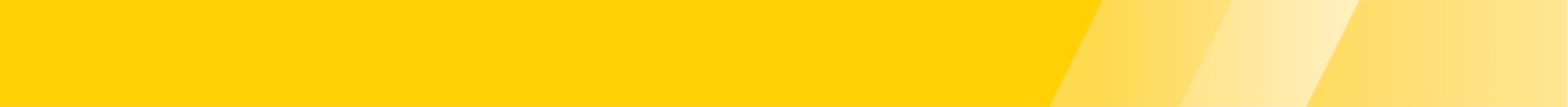 SOMMAIRE
Présentation du Lions Clubs

Mission & Objectifs

Actions & Témoignage s
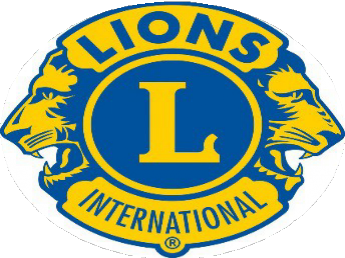 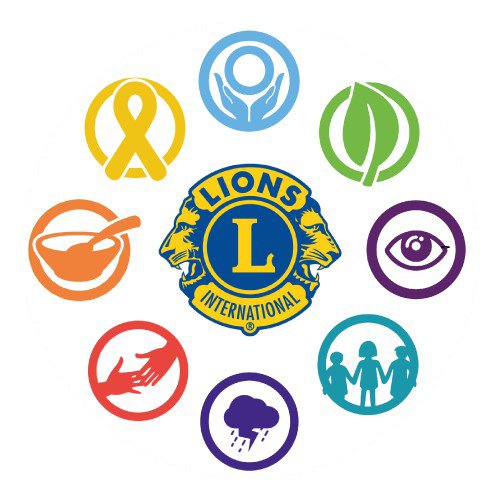 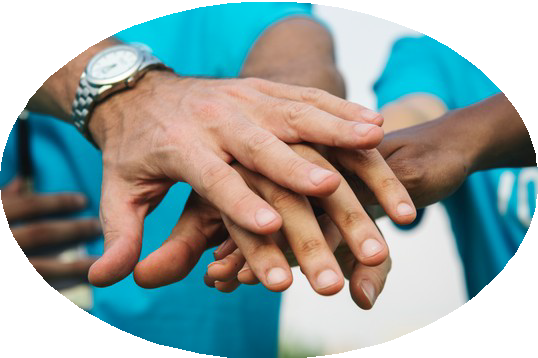 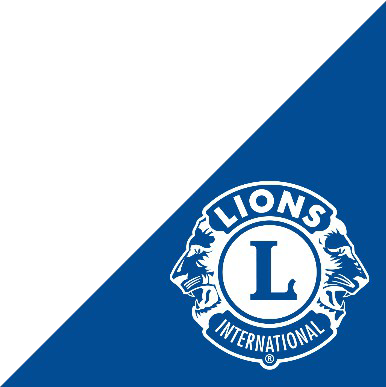 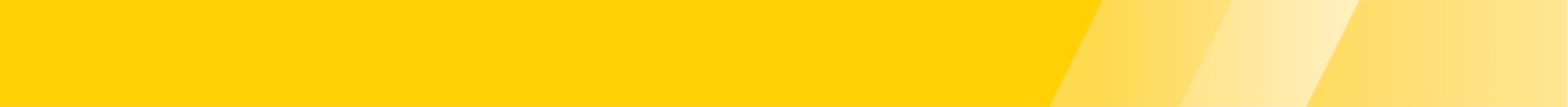 Présentation du Lions International
Nous sommes une communauté où les membres sont solidaires,   bienveillants   et   responsables.   Nous sommes unis par l’amitié, la tolérance et la solidarité, et  nous  respectons  les  convictions  de  chacun. D’origines et de formations différentes, nous donnons de notre temps et notre énergie au service de ceux qui en ont le plus besoin.
1,4Millions
de membres répartis sur
plus	de	200	pays	à travers le monde
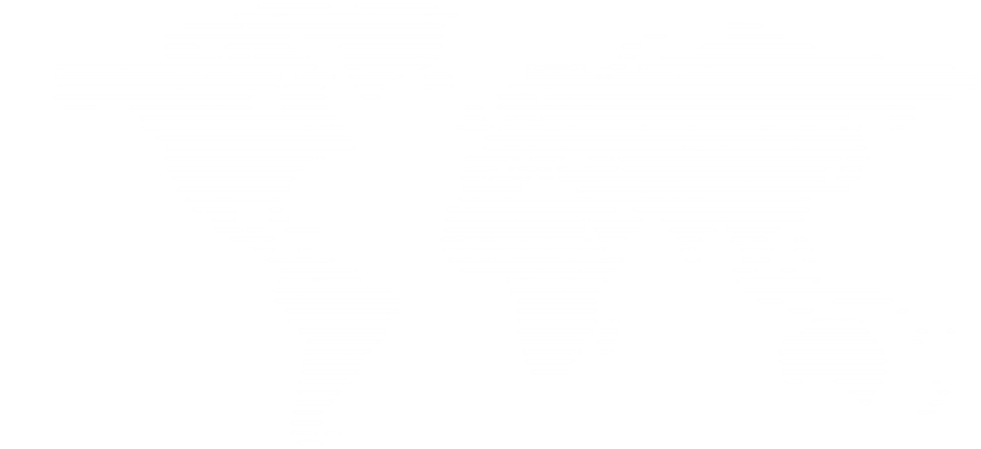 Il est reconnu en tant qu’ONG par les grandes institutions internationales (ONU, UNESCO, UNICEF, OMS et Conseil de l’Europe) où il dispose dans ces institutions d'un siège consultatif.

L’acronyme LIONS signifie « Liberty and Intelligence, Our Nation’s Safety » traduit par « Liberté et compréhension sont la sauvegarde de nos nations ».
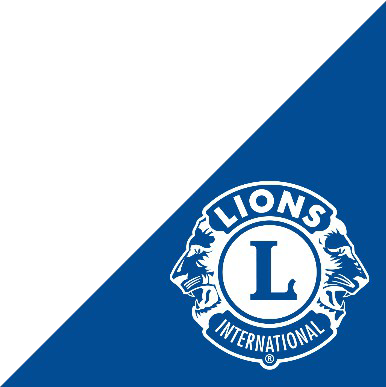 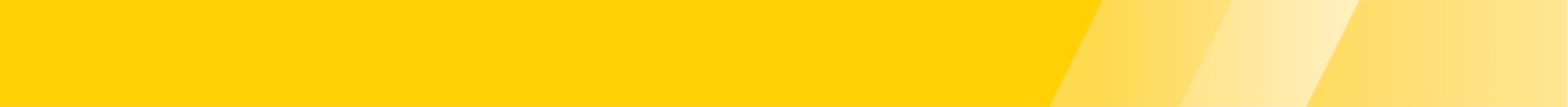 Notre mission Les 8 causes
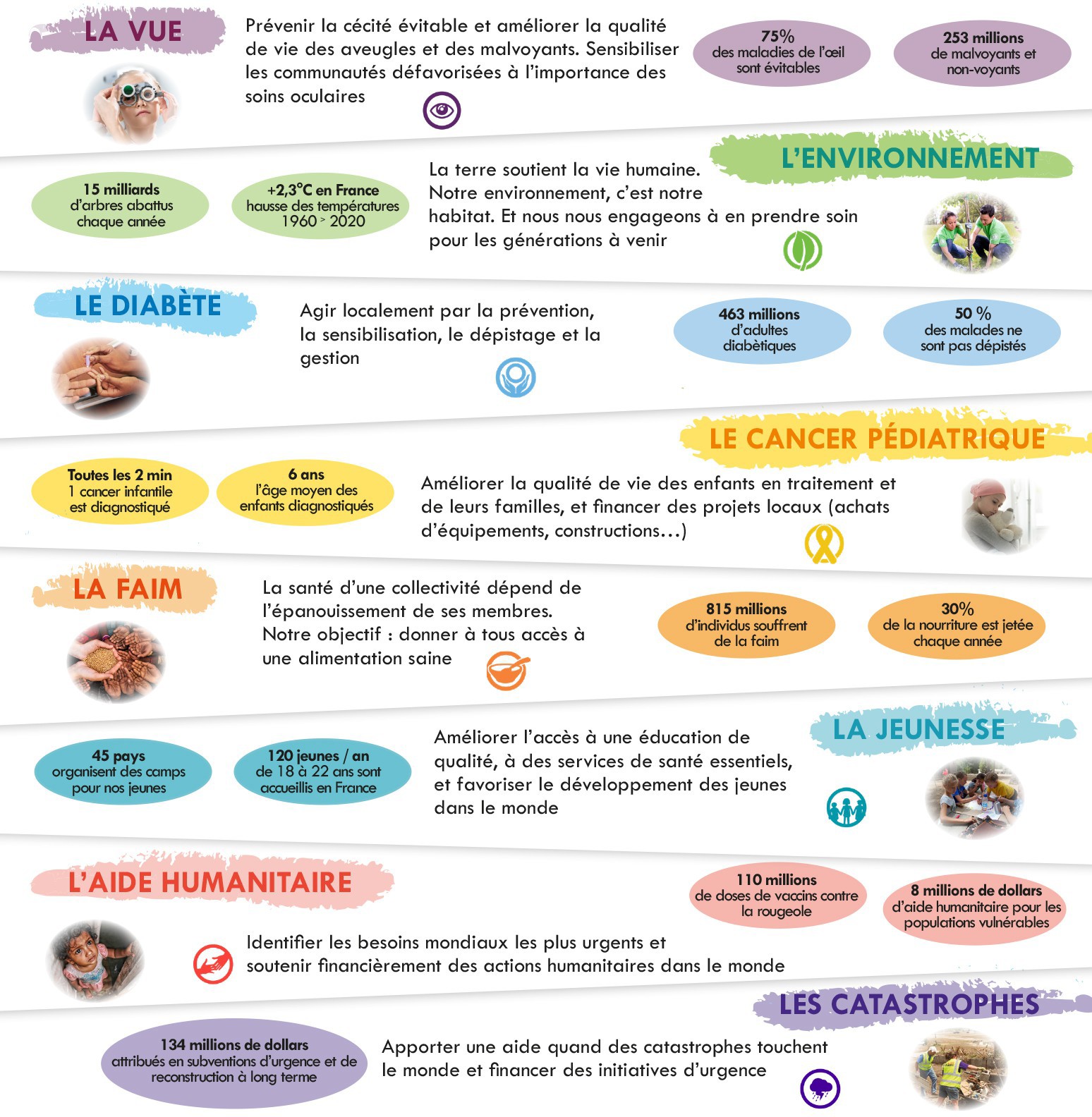 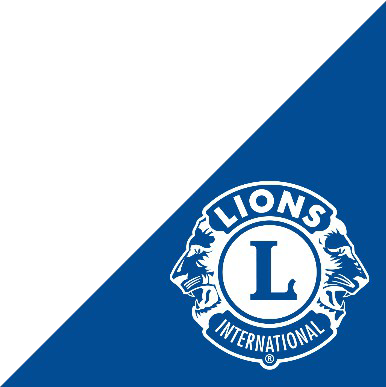 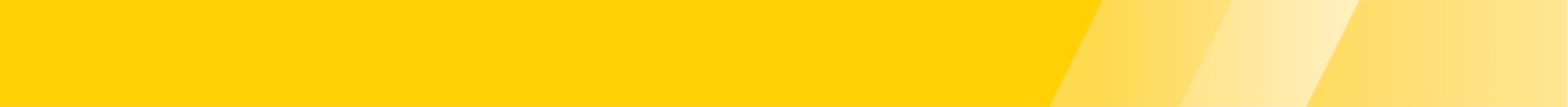 Exemples d’actions locales
ersonnaliser
A p
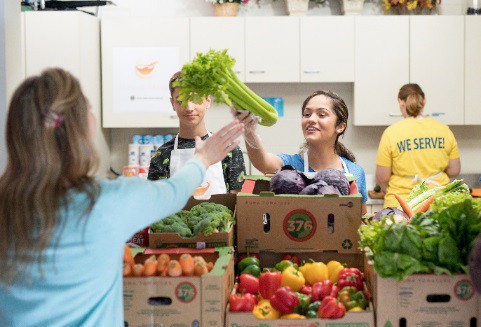 Collecte et distribution solidaire
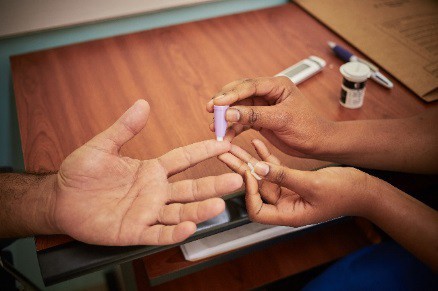 Campagne de test gratuit de troubles de la vue et dépistage du
diabète

Collecte et recyclage de lunettes de vue
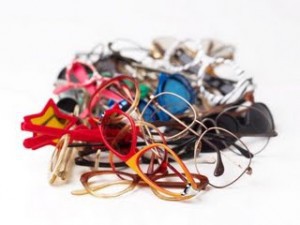 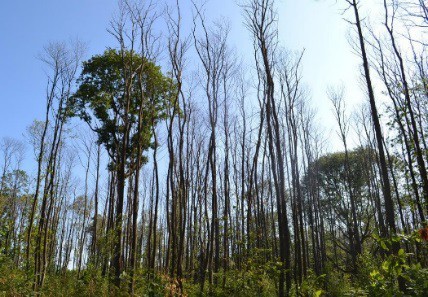 Plantation d’arbres et lutte pour la protection de la biodiversité
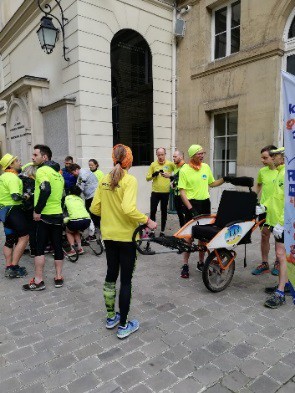 Organisation d’une course caritative pour lever des fonds au profit de la recherche
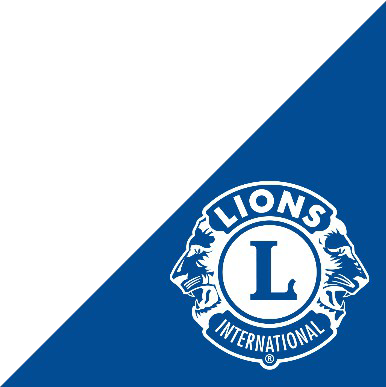 Chaque	voyage	commence	par	un	simple pas.
Un	acte	de	service,	un	mot d’encouragement,
un	geste	généreux	suffit	souvent
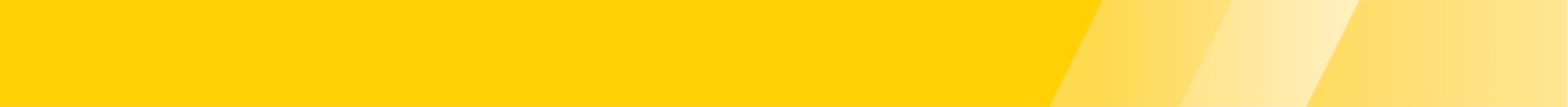 Contacts
Presse – Communication

Prénom Nom Téléphone Mail

Partenariats

Prénom Nom Téléphone Mail
Suivre les Lions Clubs de France
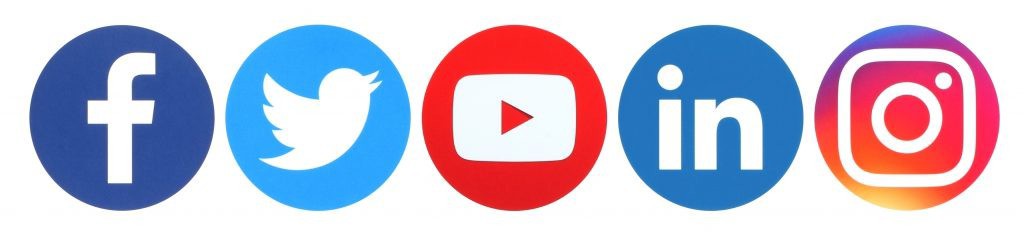 @LionsClubsdeFrance

www.lions-france.org
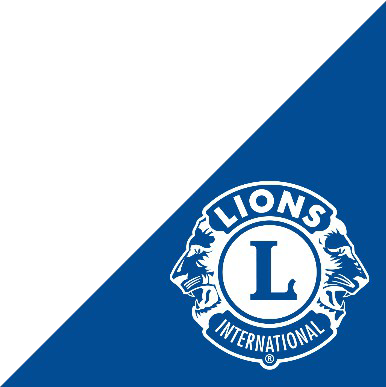